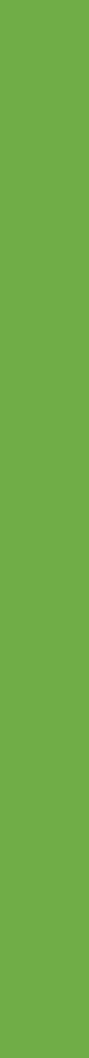 TRASPARENZA – Società con partecipazione detenuta indirettamente (al 31/12/2023)
(d.lgs. 33/2013 – art. 22, c. 1, lett. c)
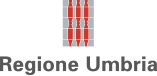 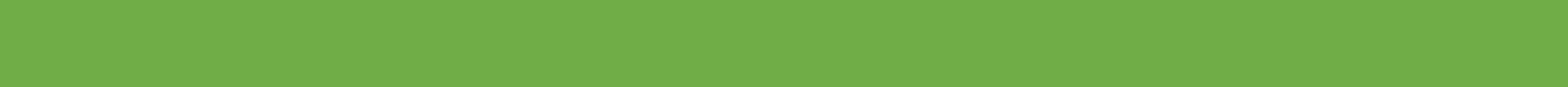